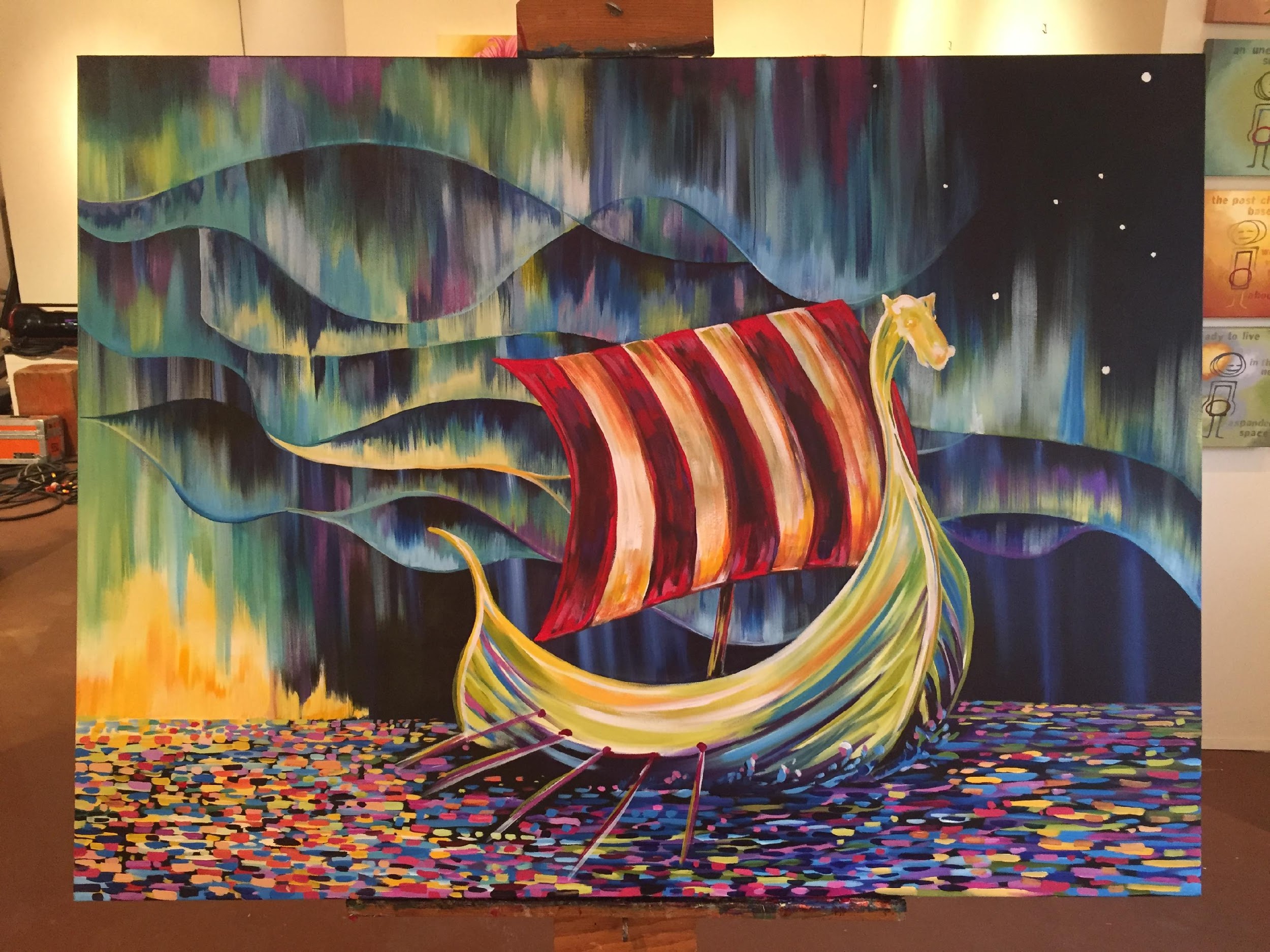 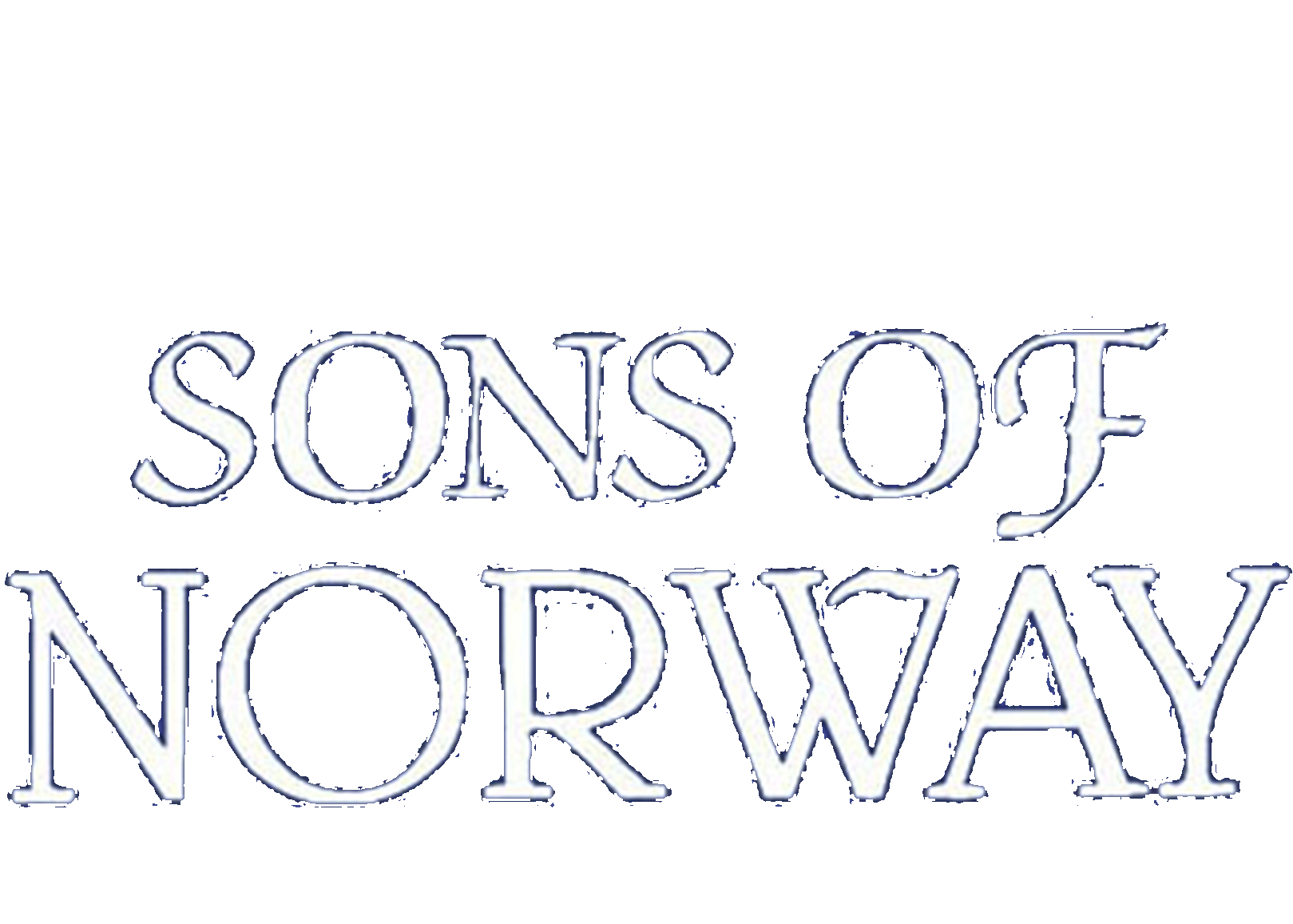 Shared Values
A Simple Promise
Lodge Name
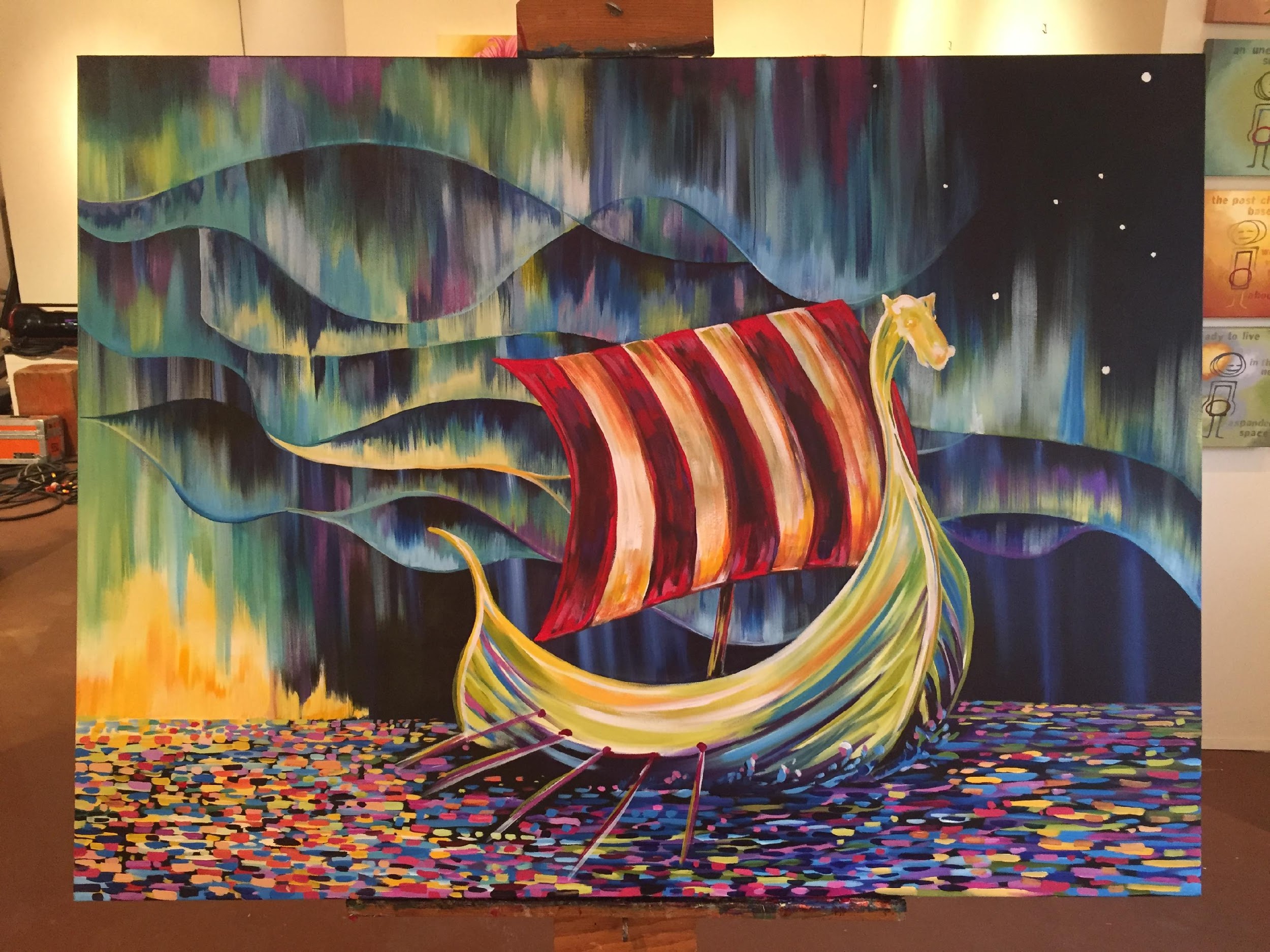 Sons of Norway’s Mission
The mission of Sons of Norway is to promote and to preserve the heritage & culture of Norway, to celebrate our relationship with other Nordic Countries, and to provide quality insurance and financial products to its members.
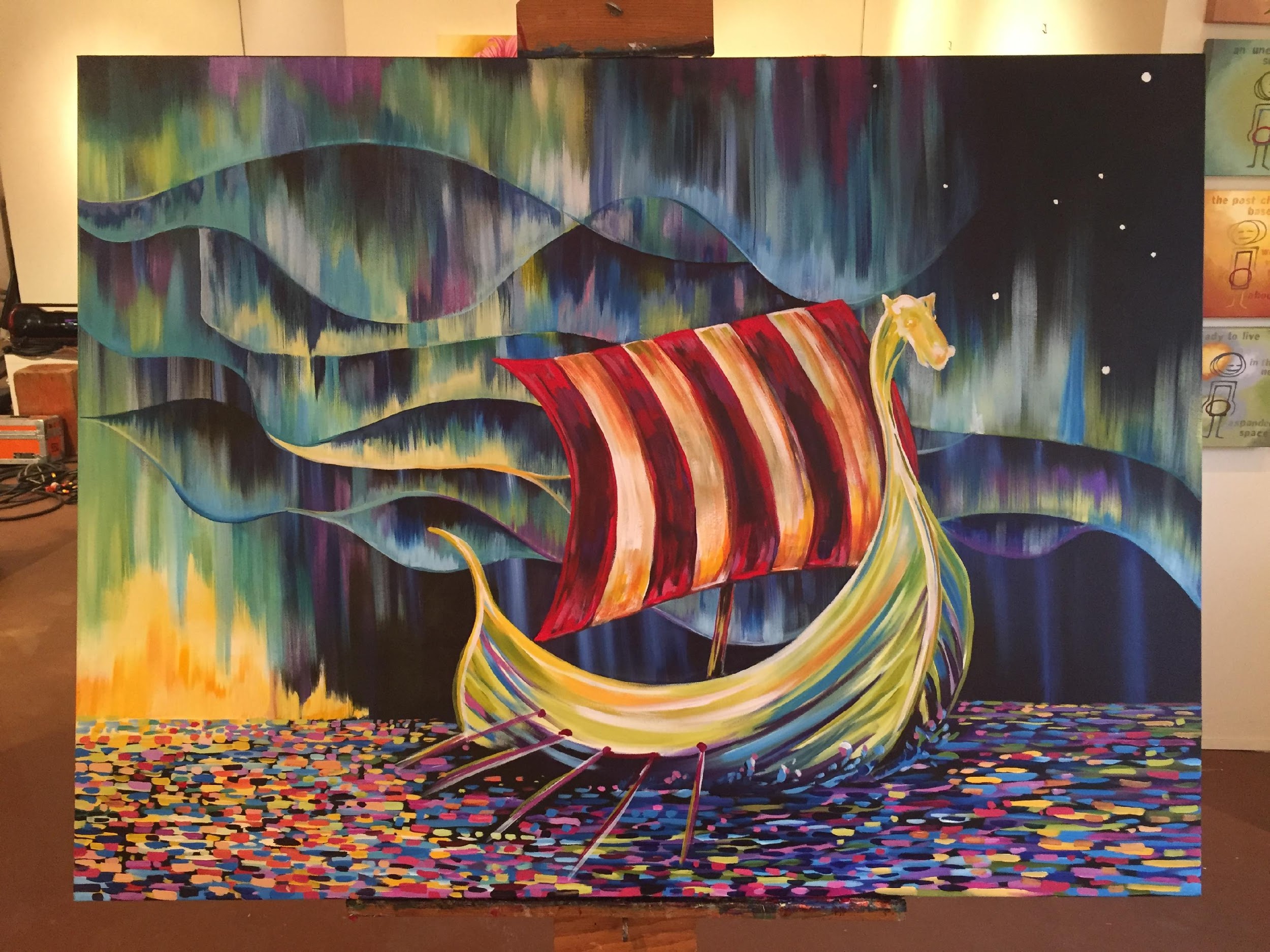 Headline
Sub-headline

Bullet Point Text: Description Text
Bullet Point Text: Description Text
Bullet Point Text: Description Text
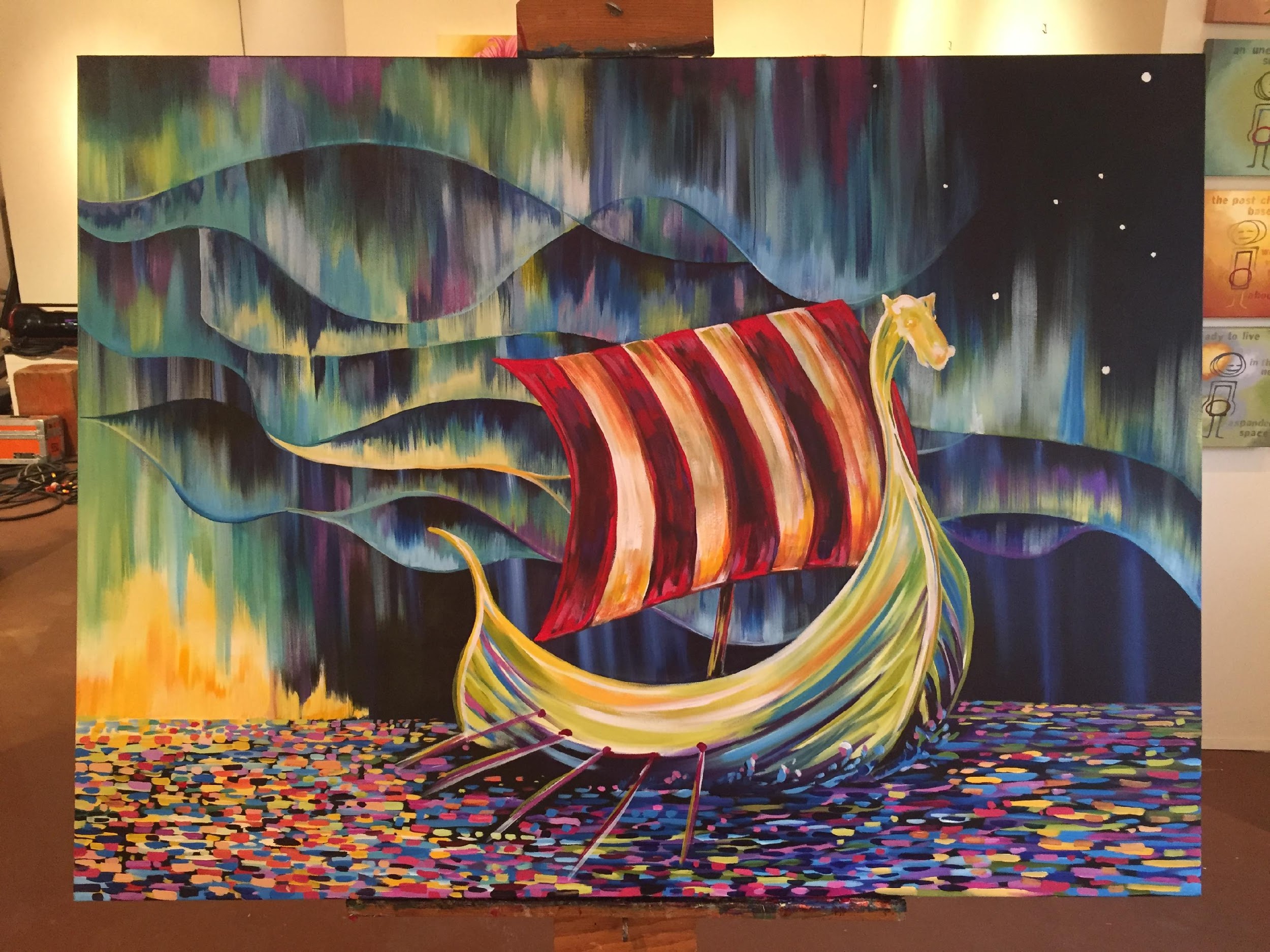 Headline
Sub-headline

Bullet Point Text: Description Text
Bullet Point Text: Description Text
Bullet Point Text: Description Text
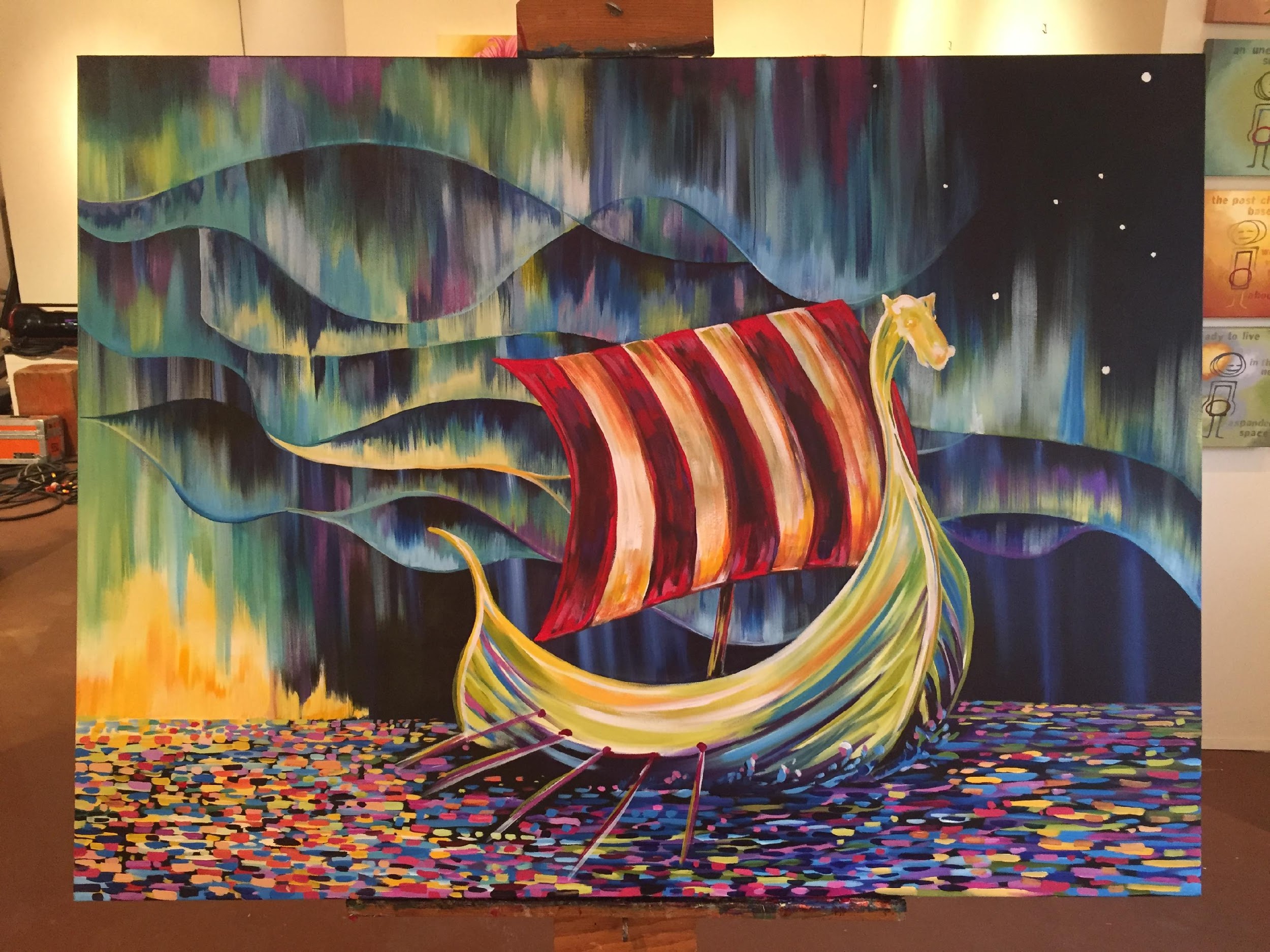 Headline
Sub-headline

Bullet Point Text: Description Text
Bullet Point Text: Description Text
Bullet Point Text: Description Text
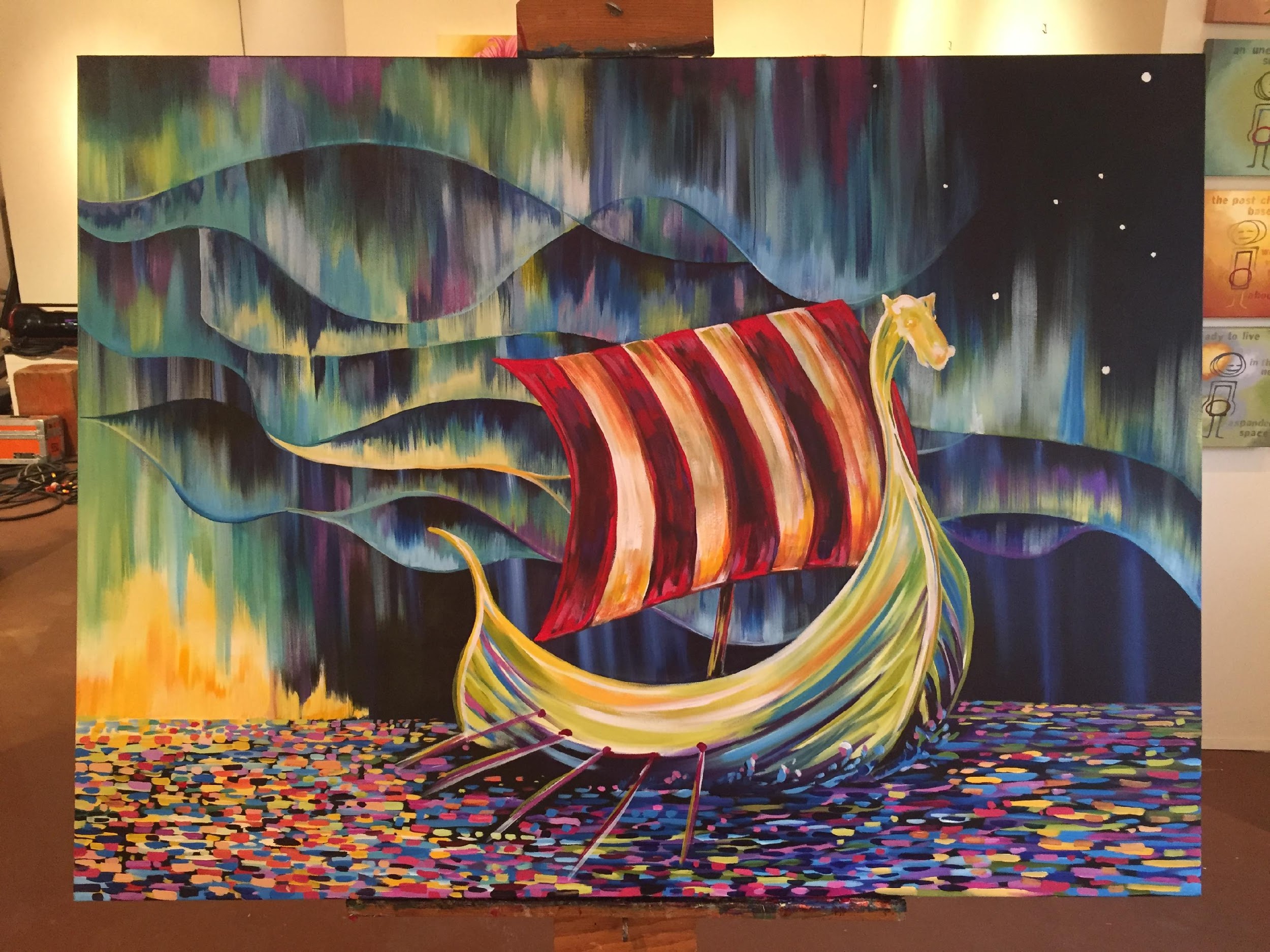 Questions?
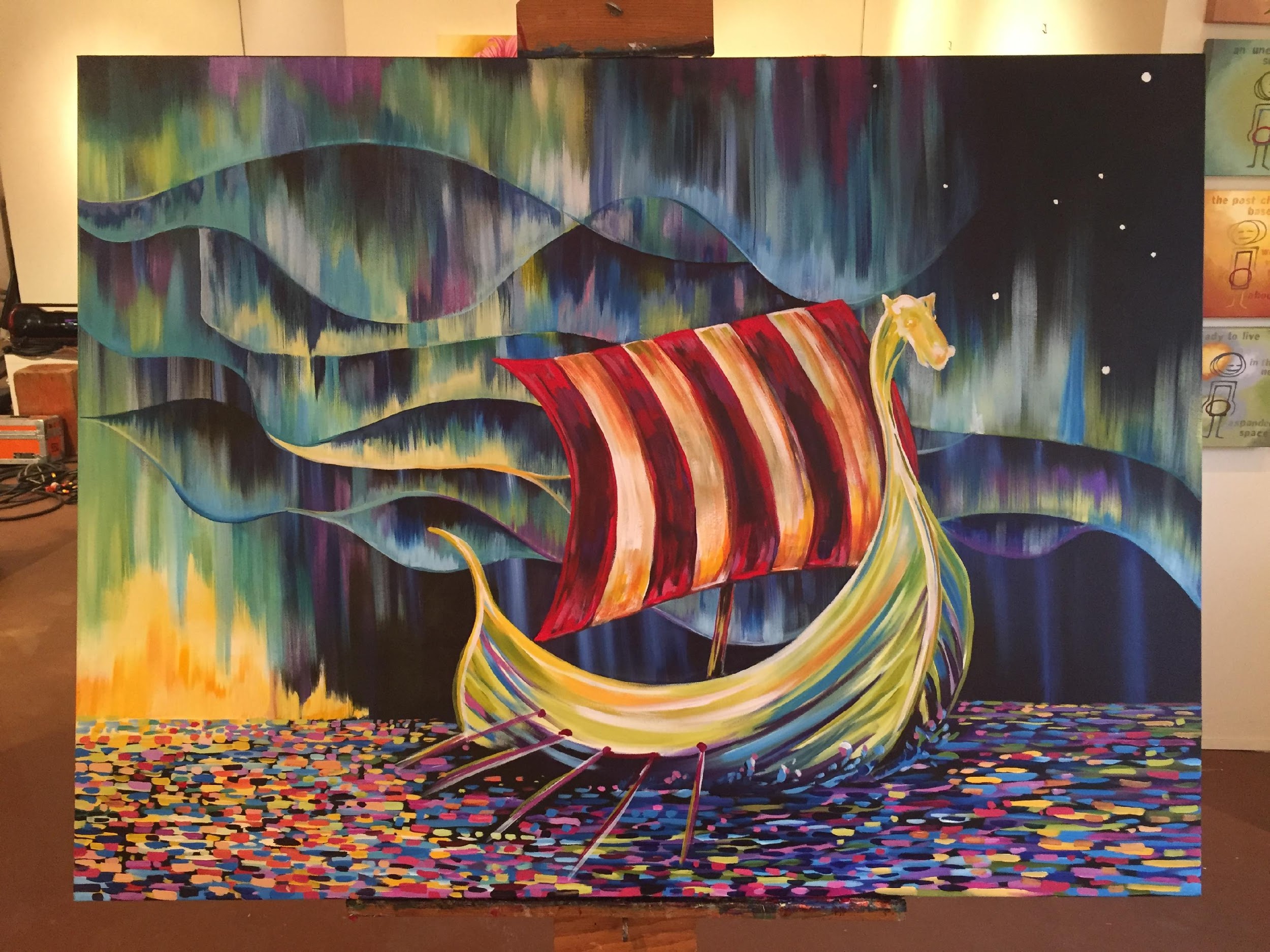 Contact Information
Name
Phone Number
Email